Thứ      wgàǀ    κánƑ    wăm 2022
Chuẩn bị
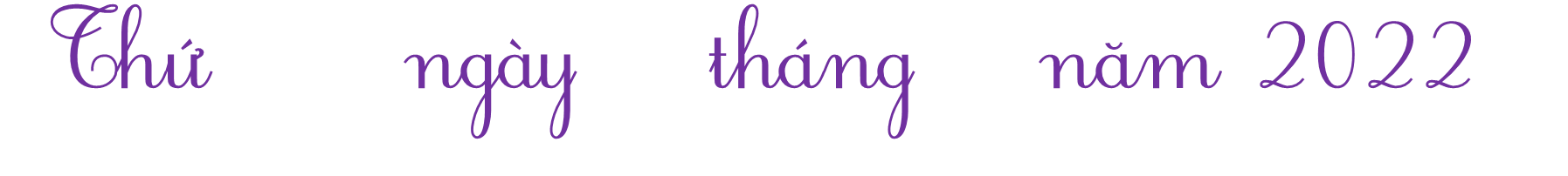 …
…
…
TǨn:
Nǖân số có hai εữ số
vƞ số có jŎ εữ số
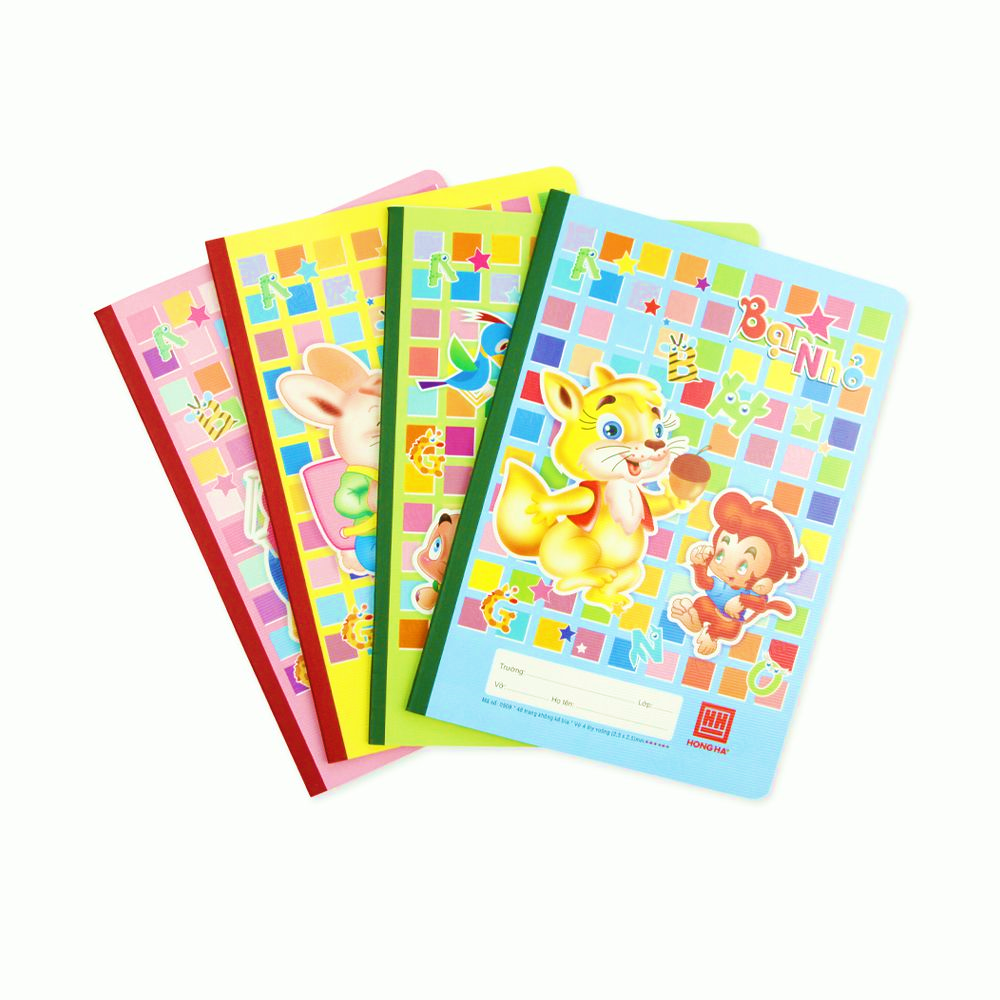 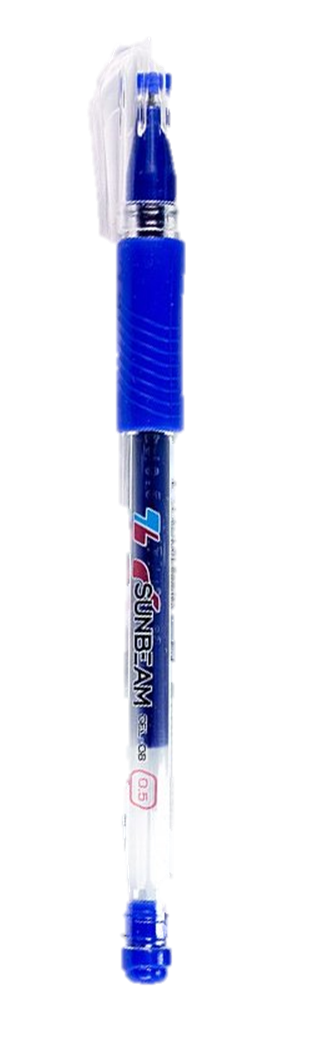 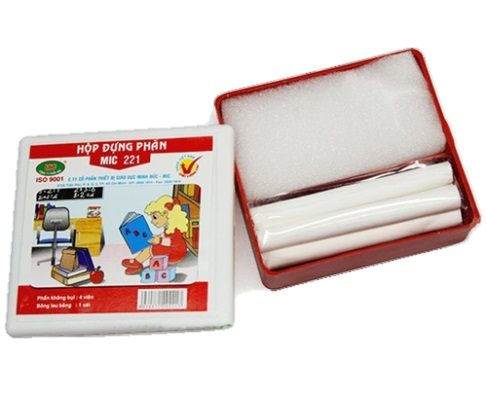 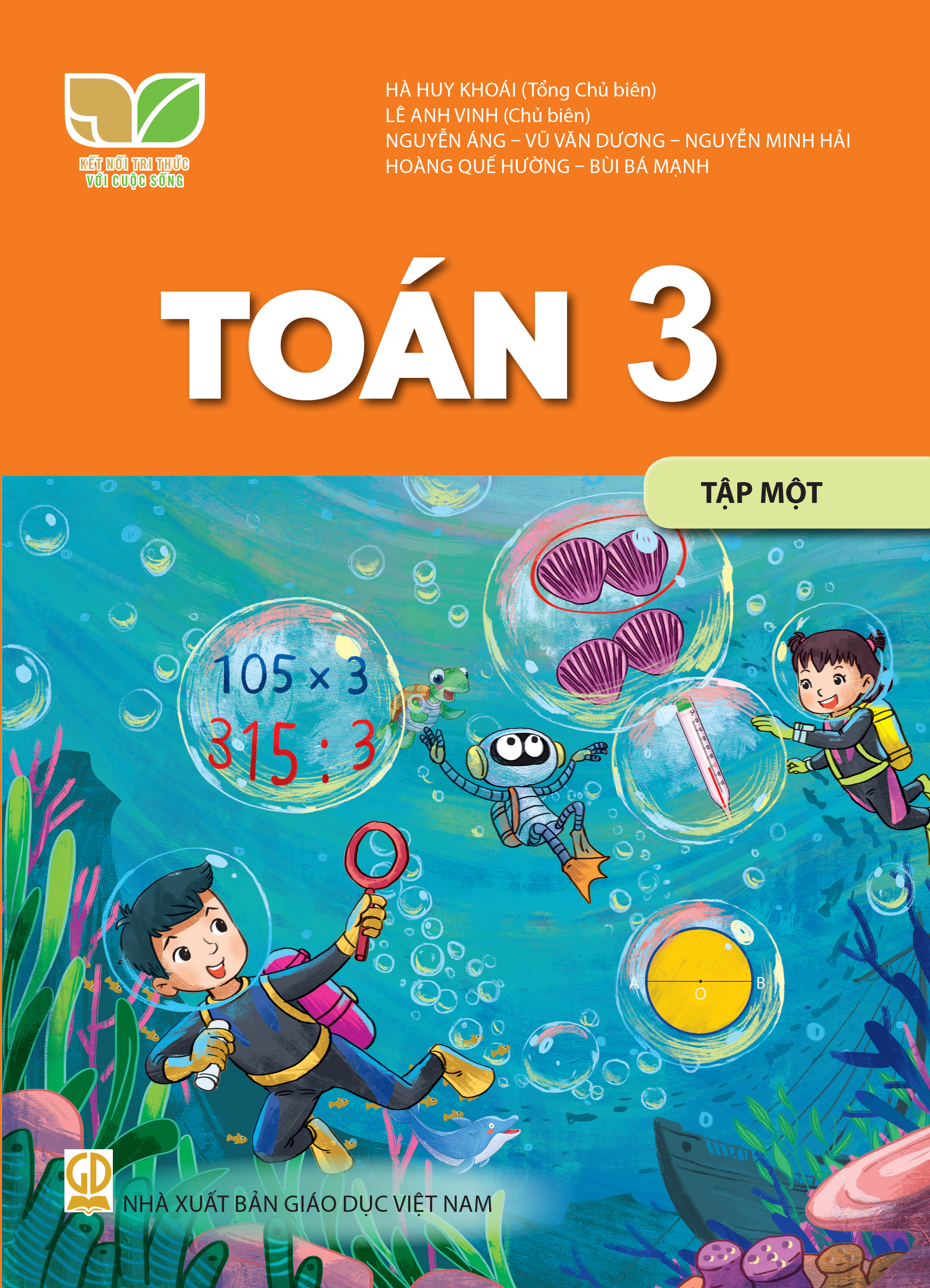 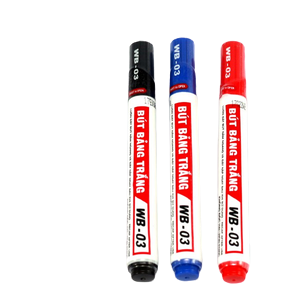 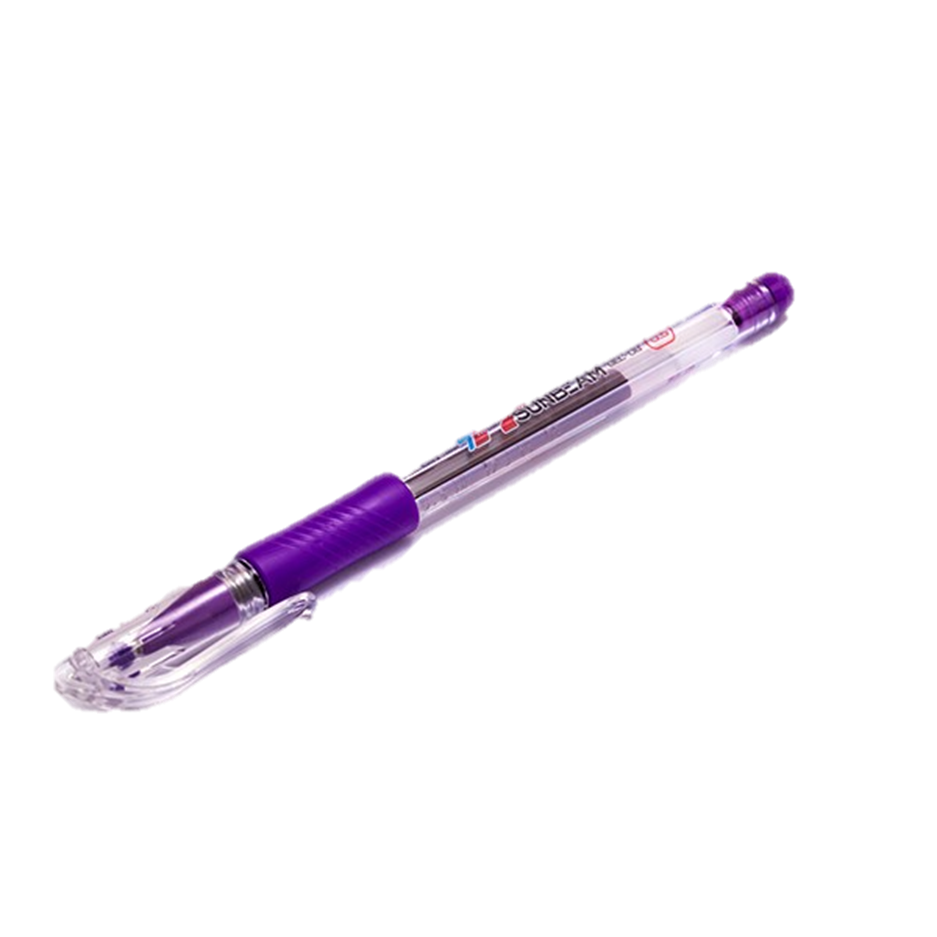 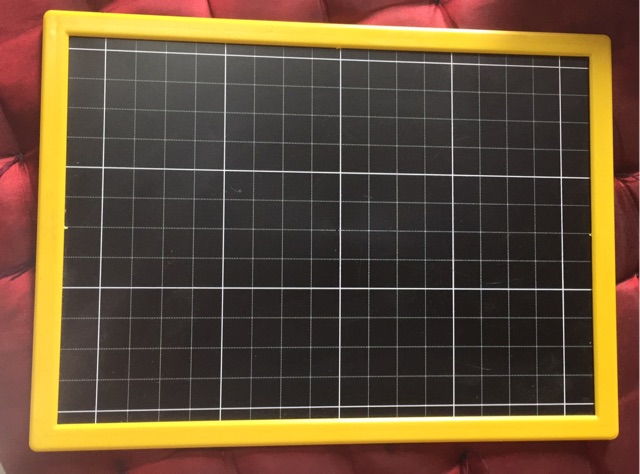 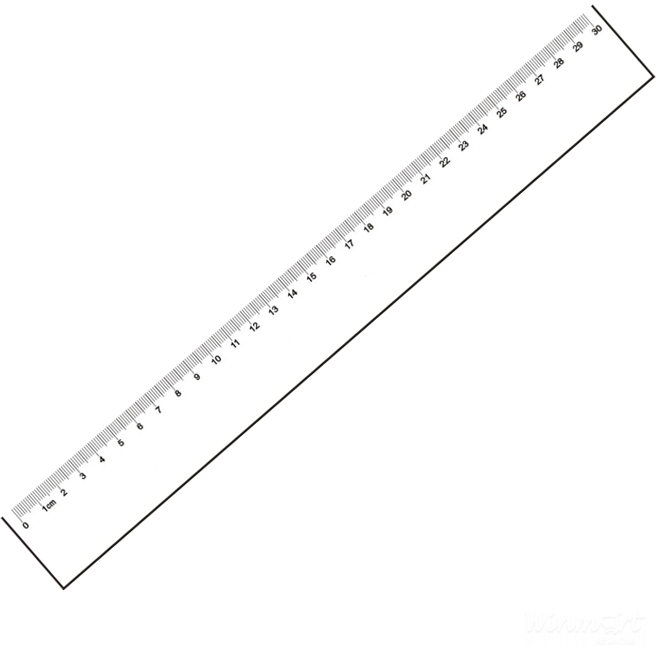 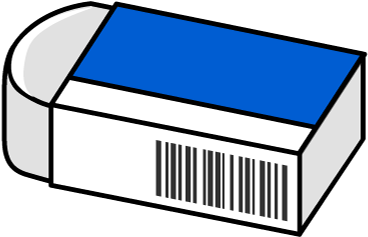 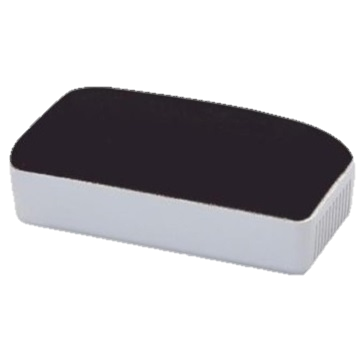 Bảng ηân 6, bảng εia 6
[Speaker Notes: Thầy cô thay thứ ngày vào sao cho phù hợp nhé!]
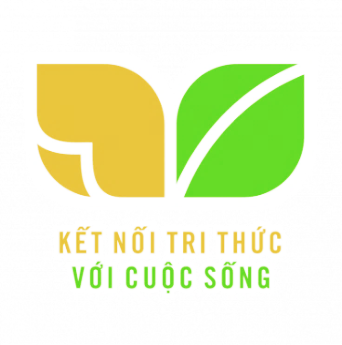 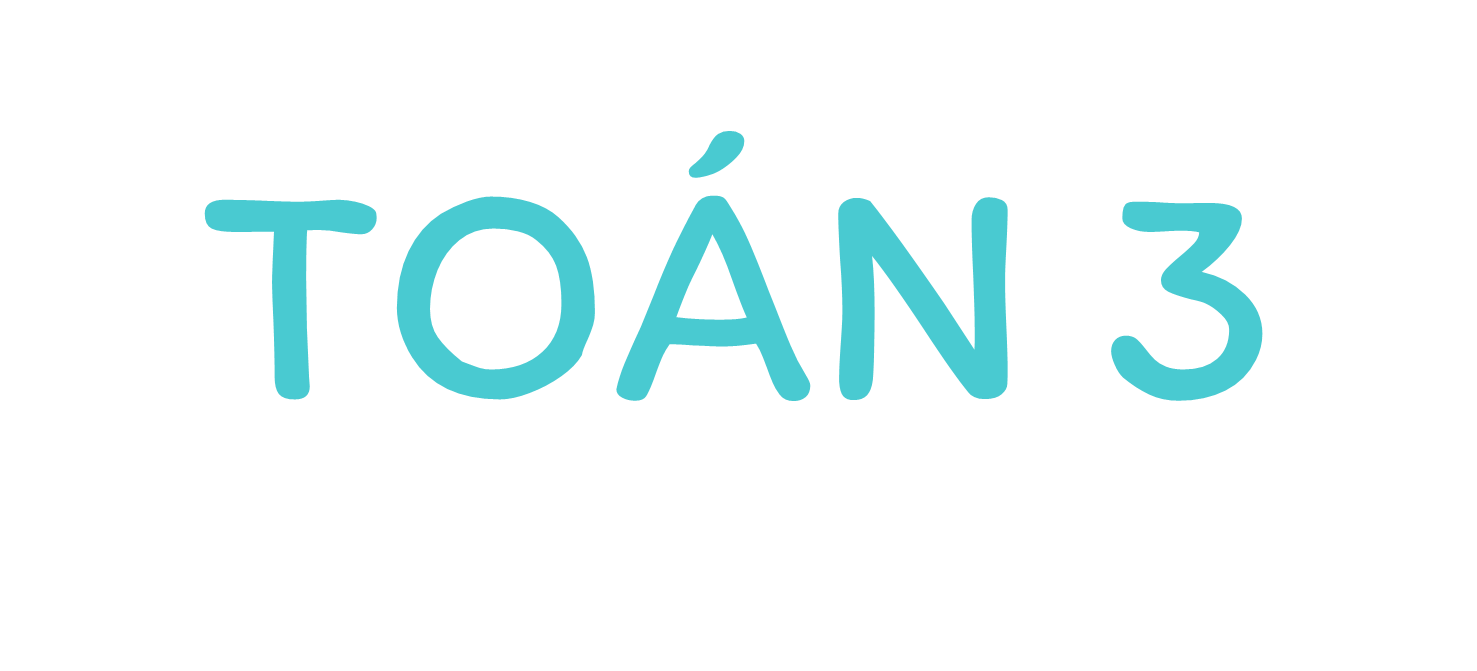 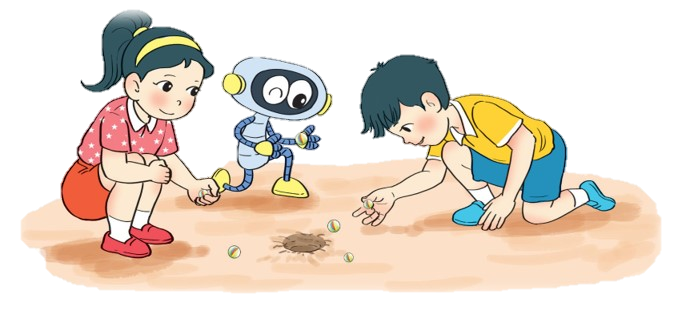 [Speaker Notes: Tác giả bộ ppt Toán + Tiếng Việt các lớp 1, 2, 3: Phan Thị Linh – Đà Nẵng
Sđt lh: 0916.604.268
+ Zalo: 0916.604.268
+ Facebook cá nhân: https://www.facebook.com/nhilinh.phan/
+ Nhóm chia sẻ tài liệu: https://www.facebook.com/groups/443096903751589
Hãy liên hệ chính chủ sản phẩm để được hỗ trợ và đồng hành trong suốt năm học nhé!]
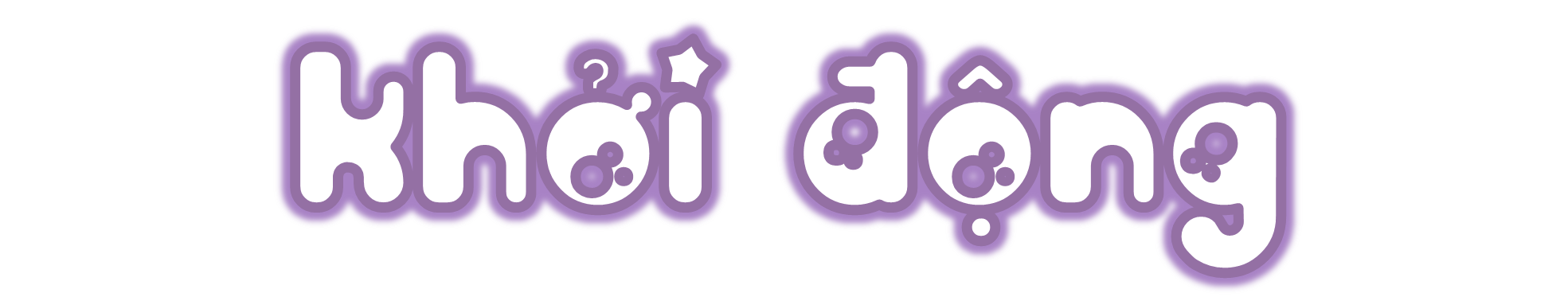 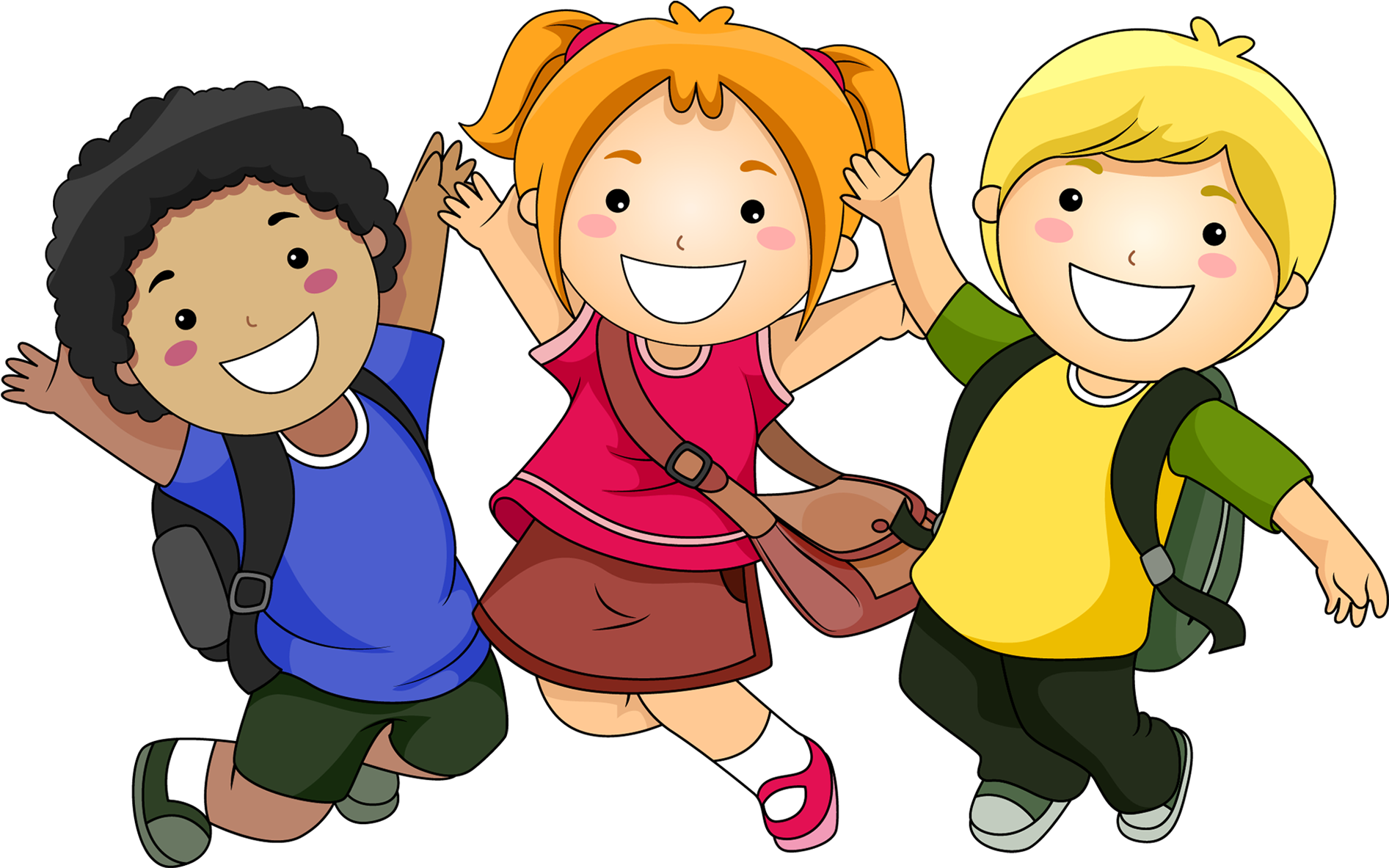 [Speaker Notes: Tác giả bộ ppt Toán + Tiếng Việt các lớp 1, 2, 3: Phan Thị Linh – Đà Nẵng
Sđt lh: 0916.604.268
+ Zalo: 0916.604.268
+ Facebook cá nhân: https://www.facebook.com/nhilinh.phan/
+ Nhóm chia sẻ tài liệu: https://www.facebook.com/groups/443096903751589
Hãy liên hệ chính chủ sản phẩm để được hỗ trợ và đồng hành trong suốt năm học nhé!]
[Speaker Notes: Câu chuyện này có liên quan tới 1 bài Toán trong tiết học hôm nay đấy các em ạ
Câu chuyện này HS đã học ở kì 1 lớp 1 thầy cô nhé]
Chúc mừng các em đã khởi động xuất sắc!
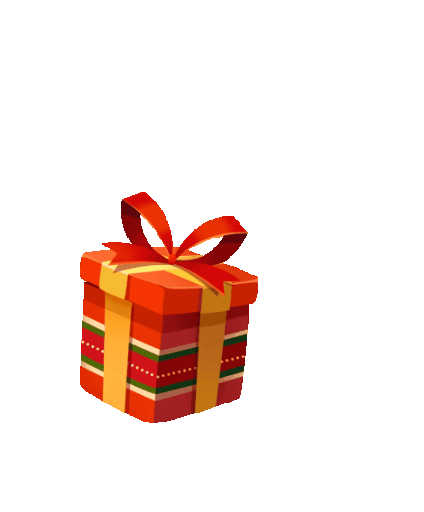 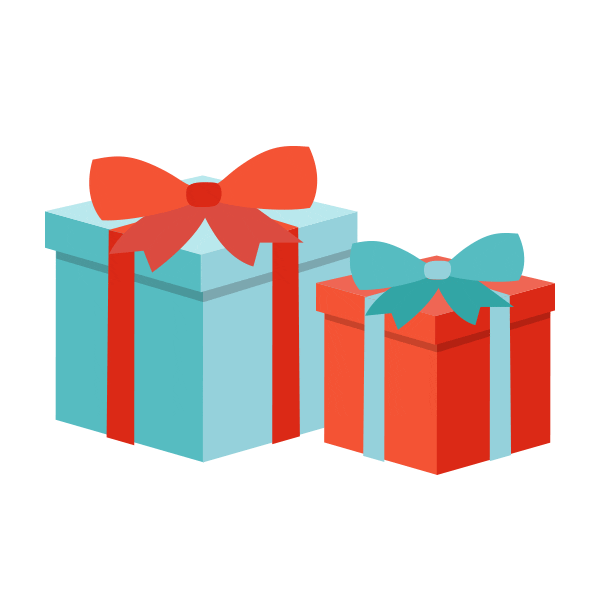 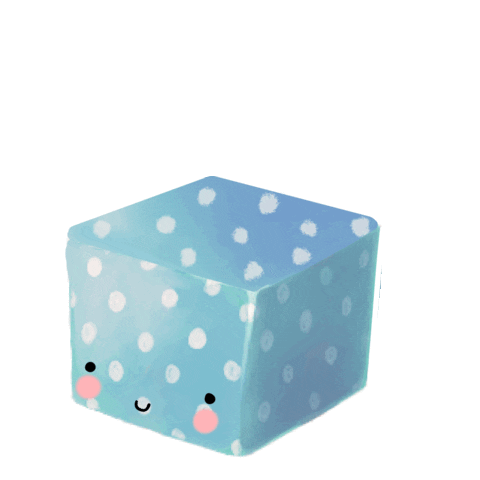 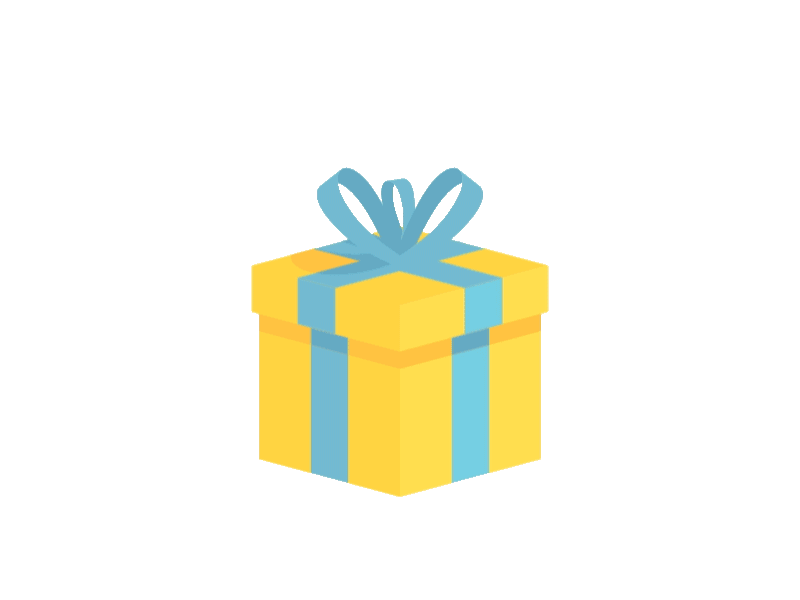 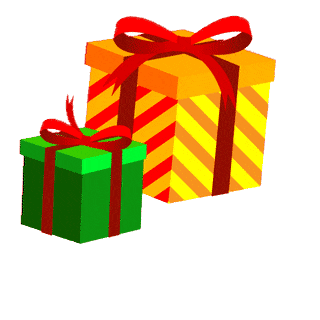 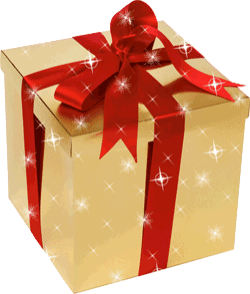 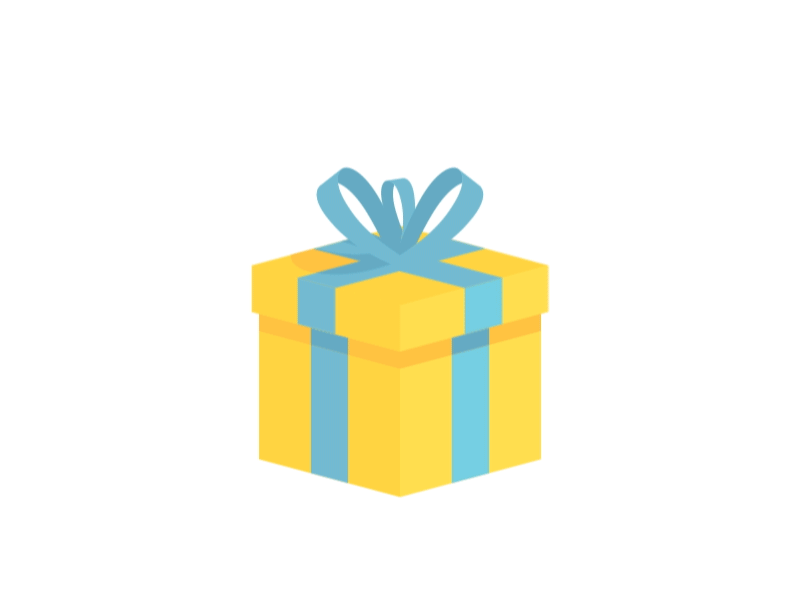 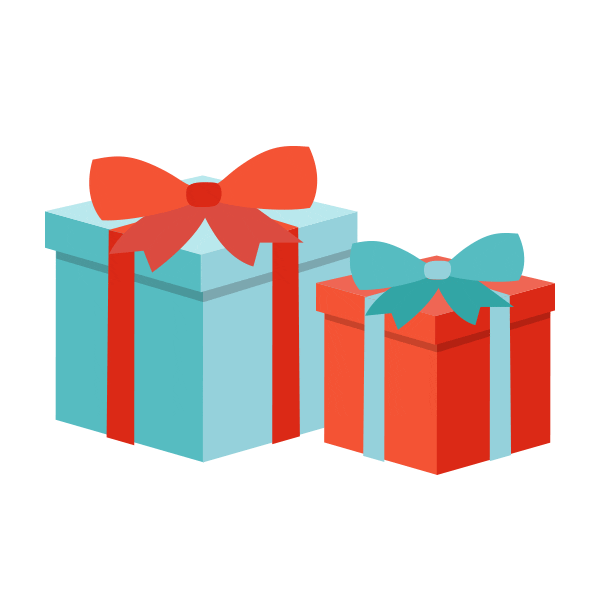 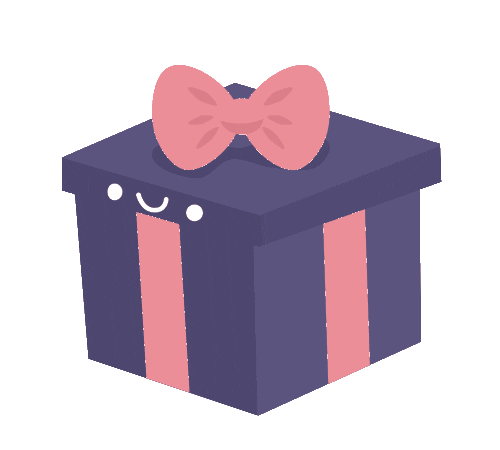 [Speaker Notes: GV tặng quà cho HS

Tác giả bộ ppt Toán + Tiếng Việt các lớp 1, 2, 3: Phan Thị Linh – Đà Nẵng
Sđt lh: 0916.604.268
+ Zalo: 0916.604.268
+ Facebook cá nhân: https://www.facebook.com/nhilinh.phan/
+ Nhóm chia sẻ tài liệu: https://www.facebook.com/groups/443096903751589
Hãy liên hệ chính chủ sản phẩm để được hỗ trợ và đồng hành trong suốt năm học nhé!]
CHỦ ĐỀ 4:
PHÉP NHÂN, PHÉP CHIA TRONG PHẠM VI 100
BÀI 23:
NHÂN SỐ CÓ HAI CHỮ SỐ 
VỚI SỐ CÓ MỘT CHỮ SỐ
Trang 67
[Speaker Notes: Tác giả bộ ppt Toán + Tiếng Việt các lớp 1, 2, 3: Phan Thị Linh – Đà Nẵng
Sđt lh: 0916.604.268
+ Zalo: 0916.604.268
+ Facebook cá nhân: https://www.facebook.com/nhilinh.phan/
+ Nhóm chia sẻ tài liệu: https://www.facebook.com/groups/443096903751589
Hãy liên hệ chính chủ sản phẩm để được hỗ trợ và đồng hành trong suốt năm học nhé!]
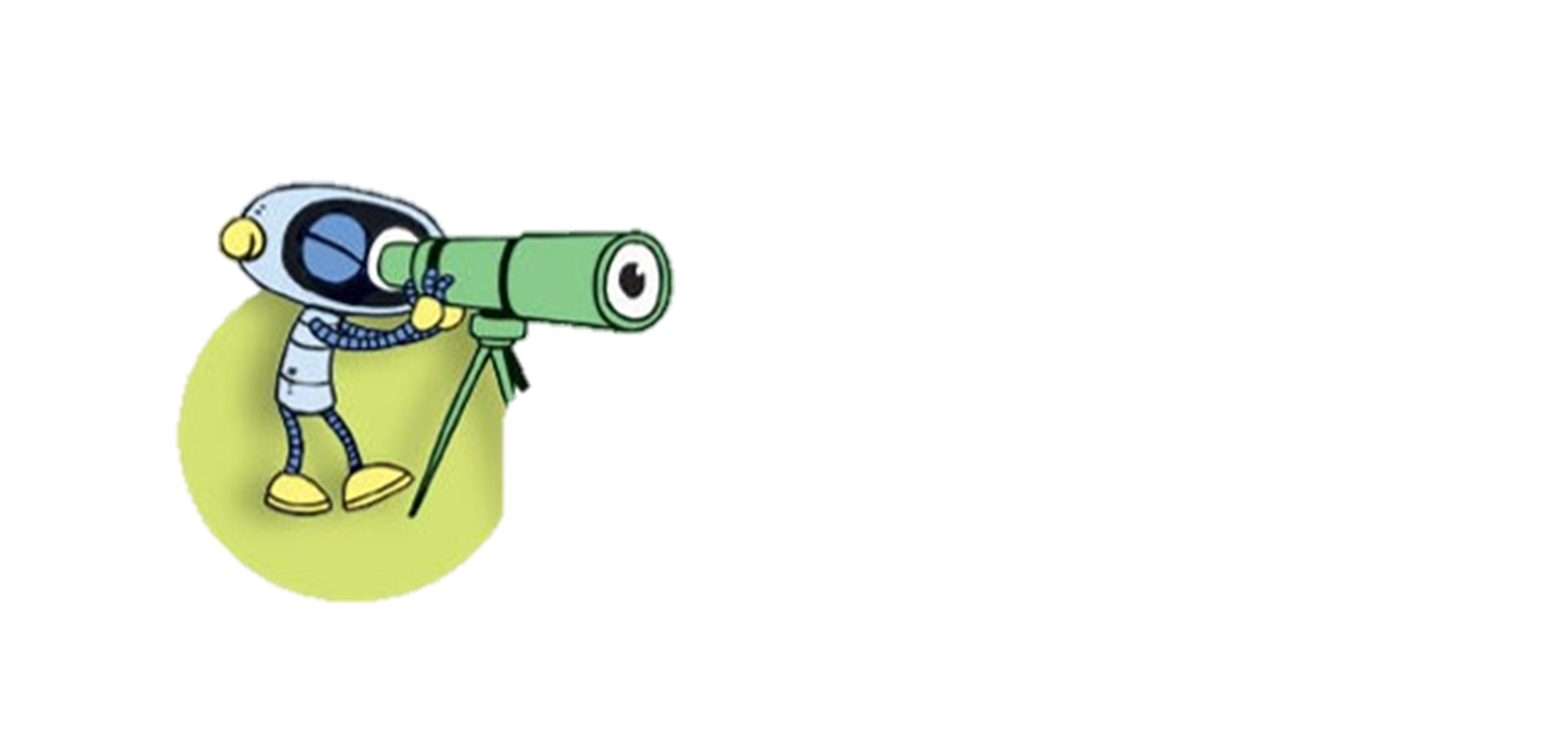 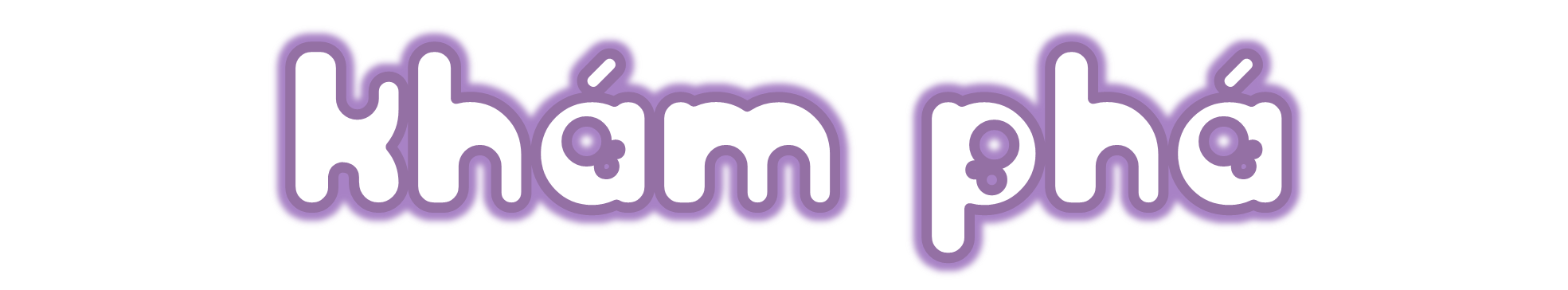 [Speaker Notes: Tác giả bộ ppt Toán + Tiếng Việt các lớp 1, 2, 3: Phan Thị Linh – Đà Nẵng
Sđt lh: 0916.604.268
+ Zalo: 0916.604.268
+ Facebook cá nhân: https://www.facebook.com/nhilinh.phan/
+ Nhóm chia sẻ tài liệu: https://www.facebook.com/groups/443096903751589
Hãy liên hệ chính chủ sản phẩm để được hỗ trợ và đồng hành trong suốt năm học nhé!]
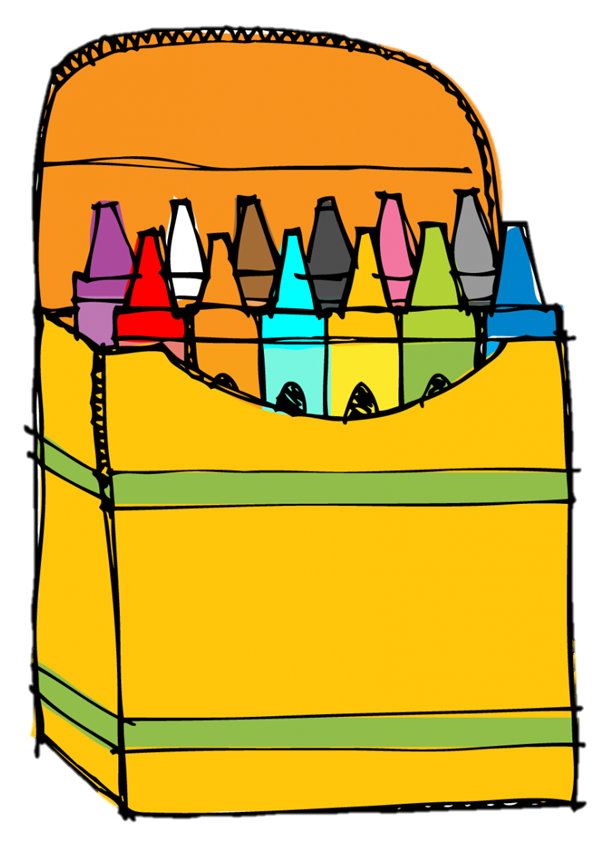 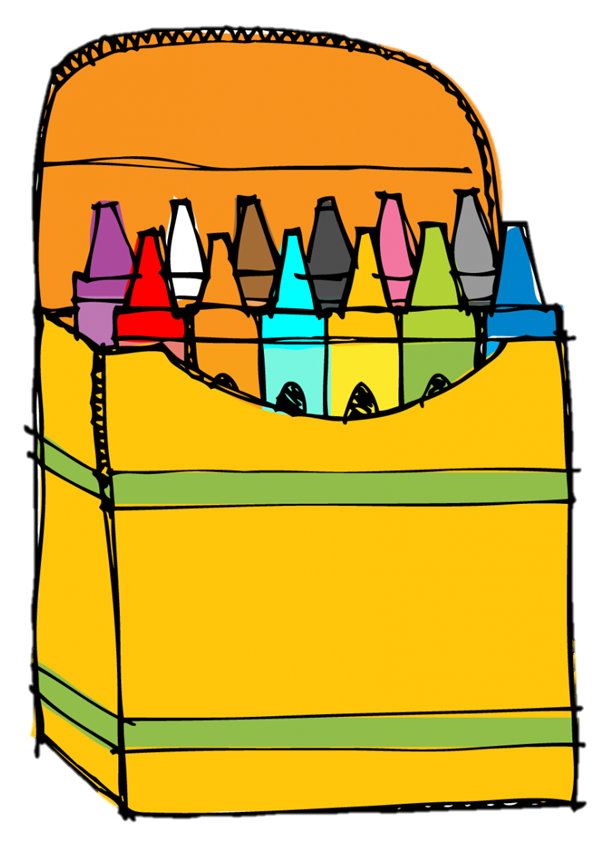 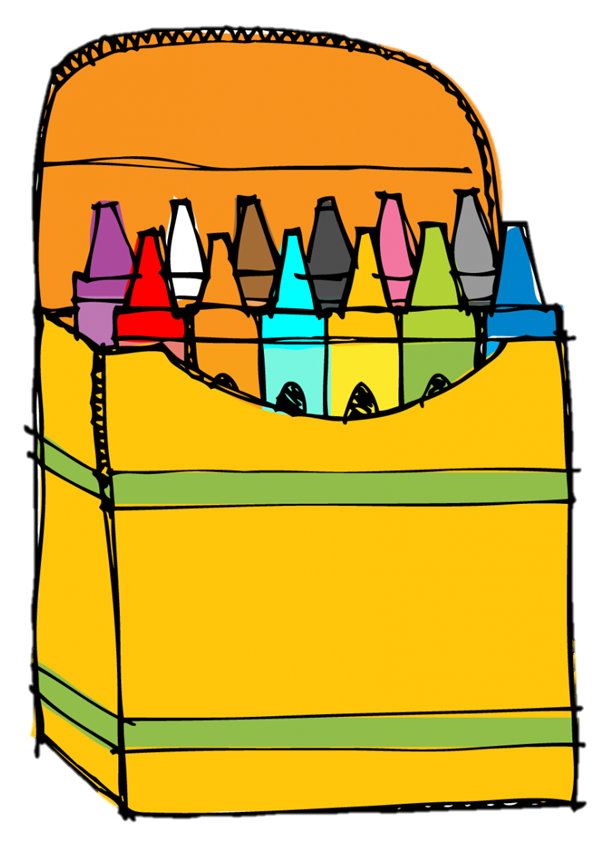 Mỗi hộp có 12 chiếc bút màu. Hỏi 3 hộp có bao nhiêu chiếc bút màu?
12
12
12
12 x 3 = ?
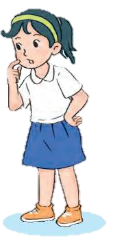 12 + 12 + 12 = 36
12 x 3 = 36
Vậy, có cách nào khác để tính kết quả phép nhân này?
12 x 3 = ?
1
2
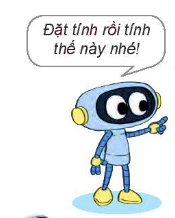 x
3 nhân 2 bằng 6, viết 6.
3
3 nhân 1 bằng 3, viết 3.
3
6
12 x 3 = 36
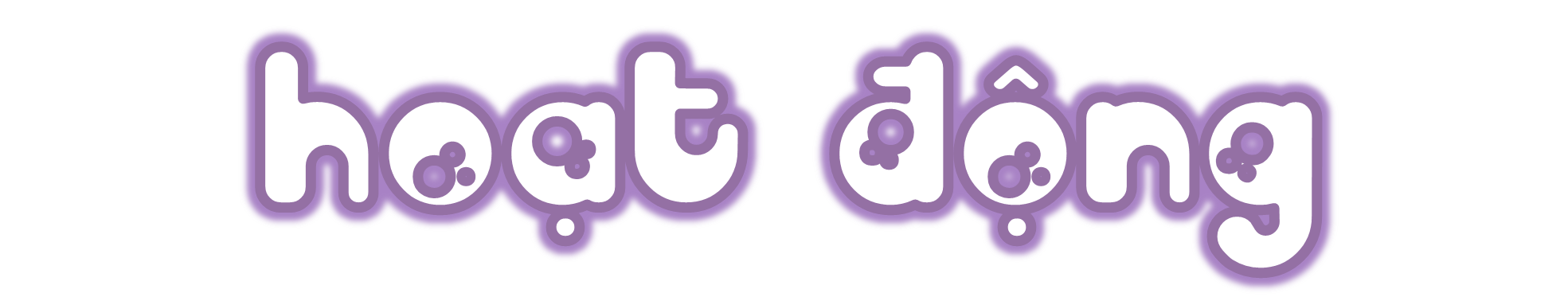 [Speaker Notes: Tác giả bộ ppt Toán + Tiếng Việt các lớp 1, 2, 3: Phan Thị Linh – Đà Nẵng
Sđt lh: 0916.604.268
+ Zalo: 0916.604.268
+ Facebook cá nhân: https://www.facebook.com/nhilinh.phan/
+ Nhóm chia sẻ tài liệu: https://www.facebook.com/groups/443096903751589
Hãy liên hệ chính chủ sản phẩm để được hỗ trợ và đồng hành trong suốt năm học nhé!]
Tính.
3
1
1
4
3
1
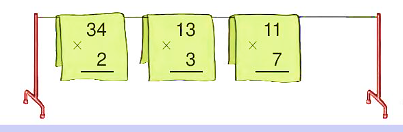 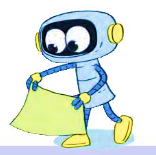 1
x
x
x
7
2
3
7
7
6
8
3
9
[Speaker Notes: Vậy, số bị trừ là 40 (GV nên cho HS kết luận lại]
Tính nhẩm (theo mẫu).
Mẫu:	20 x 3 = ?
	Nhẩm: 2 chục x 3 = 6 chục
		  20 x 3 = 60.
2
10 x 8
20 x 4
30 x 3
40 x 2
[Speaker Notes: Vậy, số bị trừ là 40 (GV nên cho HS kết luận lại]
Thứ … wgàǀ … κánƑ … wăm 2022
Nǖân số có hai εữ số
TǨn:
vƞ số có jŎ εữ số
2.
10 x 8 =
20 x 4 =
30 x 3 =
40 x 2 =
Có 3 bình chứa nước. Quạ phải thả 21 viên sỏi vào mỗi bình để nước dâng lên thì mới có thể uống được nước. Hỏi quạ phải thả bao nhiêu viên sỏi thì mới uống được nước ở cả 3 bình đó?
3
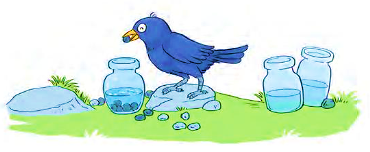 Tóm tắt
1 bình: 21 viên sỏi
3 bình: … viên sỏi?
[Speaker Notes: Vậy, số bị trừ là 40 (GV nên cho HS kết luận lại]
3.
Bài giải
Quạ ιải κả số νμłn sĈ là:
21 x 3 = 63 (νμłn)
Đáp số: 63 νμłn.
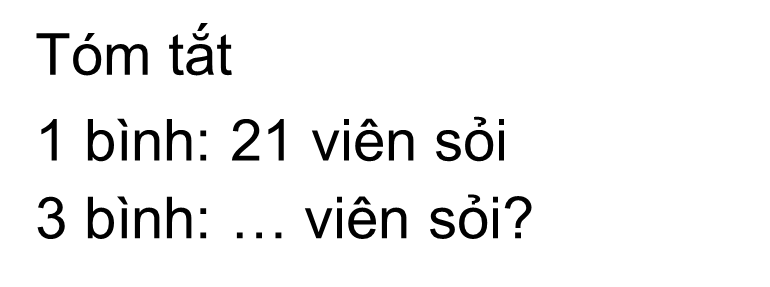 [Speaker Notes: Thầy cô thay thứ ngày vào sao cho phù hợp nhé!]
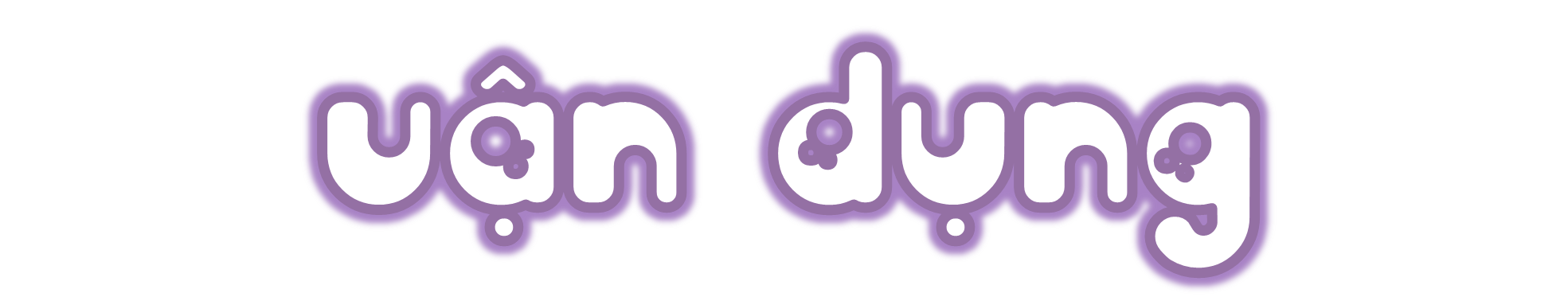 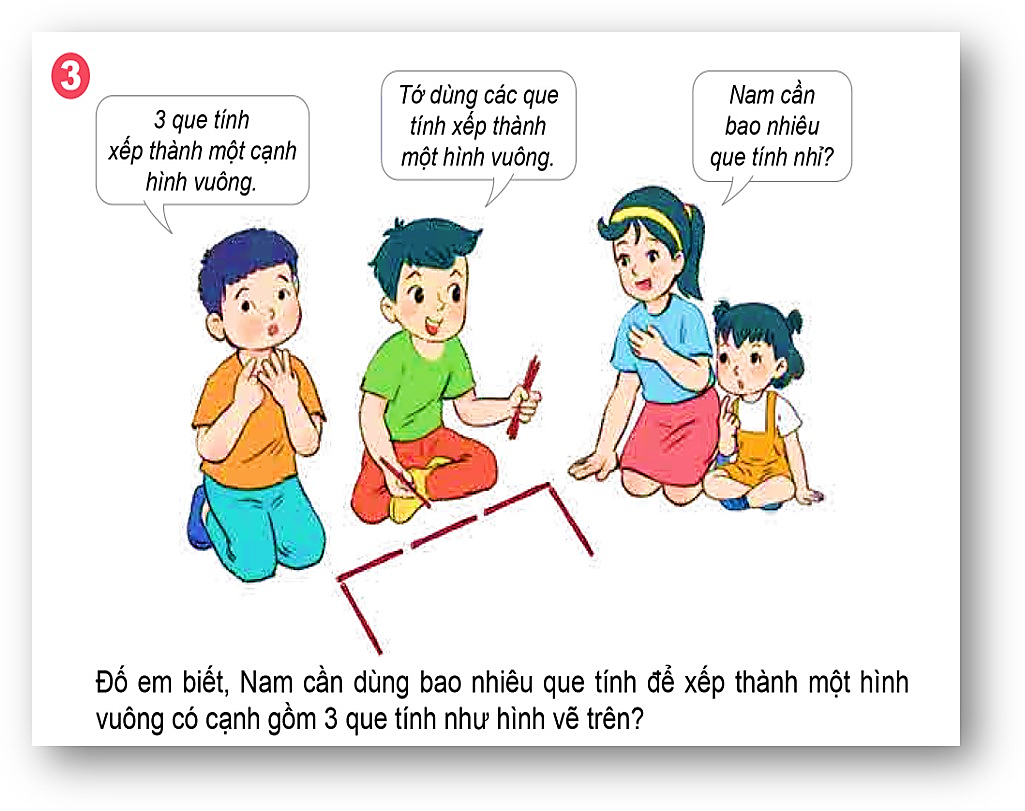 [Speaker Notes: Tác giả bộ ppt Toán + Tiếng Việt các lớp 1, 2, 3: Phan Thị Linh – Đà Nẵng
Sđt lh: 0916.604.268
+ Zalo: 0916.604.268
+ Facebook cá nhân: https://www.facebook.com/nhilinh.phan/
+ Nhóm chia sẻ tài liệu: https://www.facebook.com/groups/443096903751589
Hãy liên hệ chính chủ sản phẩm để được hỗ trợ và đồng hành trong suốt năm học nhé!]
Khối lớp Ba trường chúng mình có tất cả 3 lớp. Mỗi lớp có 30 bàn học sinh. Hỏi cả khối lớp Ba trường mình có tất cả bao nhiêu bàn học sinh?
[Speaker Notes: GV có thể ra thêm thử thách khác…]
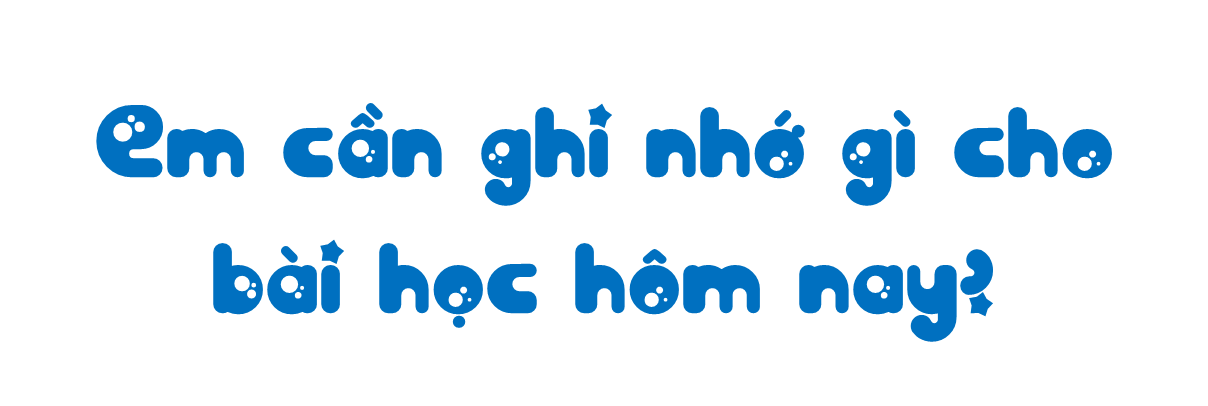 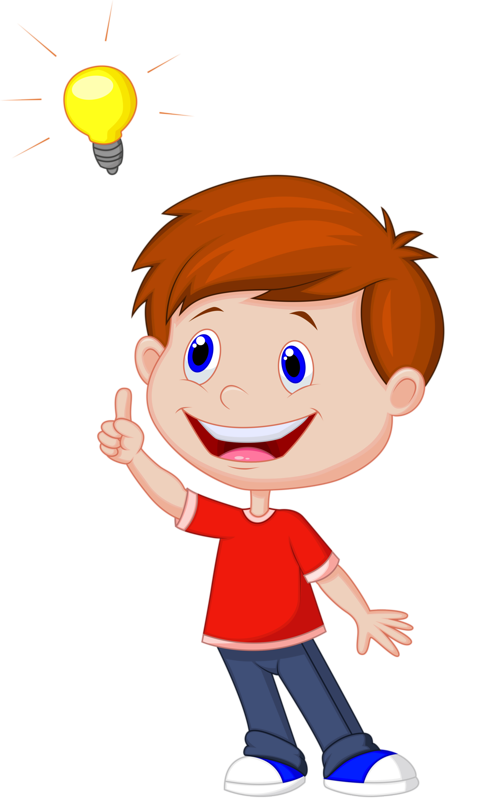 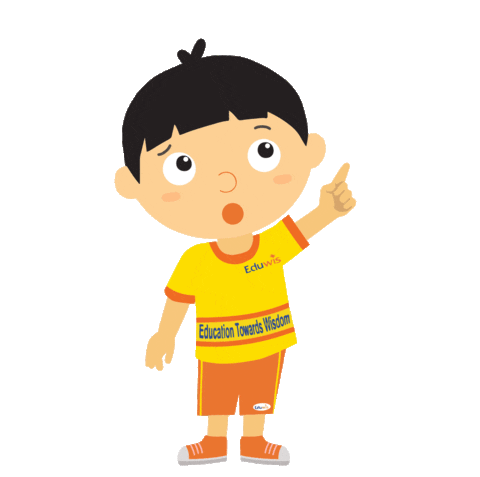 [Speaker Notes: GV cùng HS chốt lại kiến thức bài học. Có thể mời HS chốt trước rồi GV chốt sau ạ]
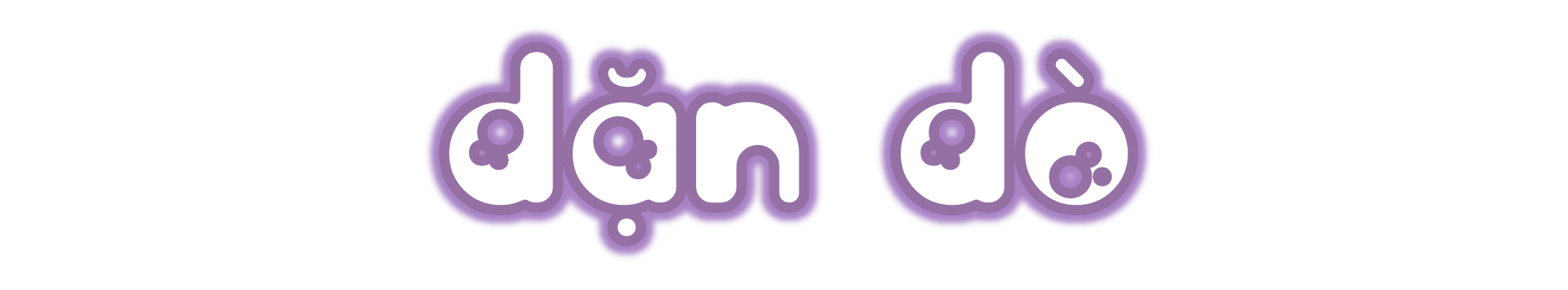 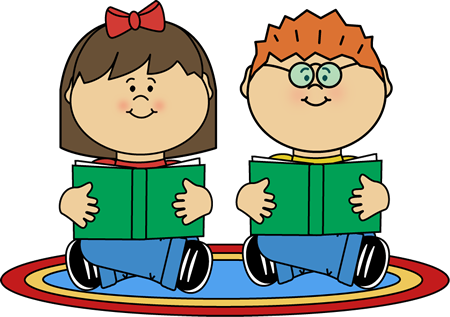 Dặn dò
[Speaker Notes: Tác giả bộ ppt Toán + Tiếng Việt các lớp 1, 2, 3: Phan Thị Linh – Đà Nẵng
Sđt lh: 0916.604.268
+ Zalo: 0916.604.268
+ Facebook cá nhân: https://www.facebook.com/nhilinh.phan/
+ Nhóm chia sẻ tài liệu: https://www.facebook.com/groups/443096903751589
Hãy liên hệ chính chủ sản phẩm để được hỗ trợ và đồng hành trong suốt năm học nhé!]